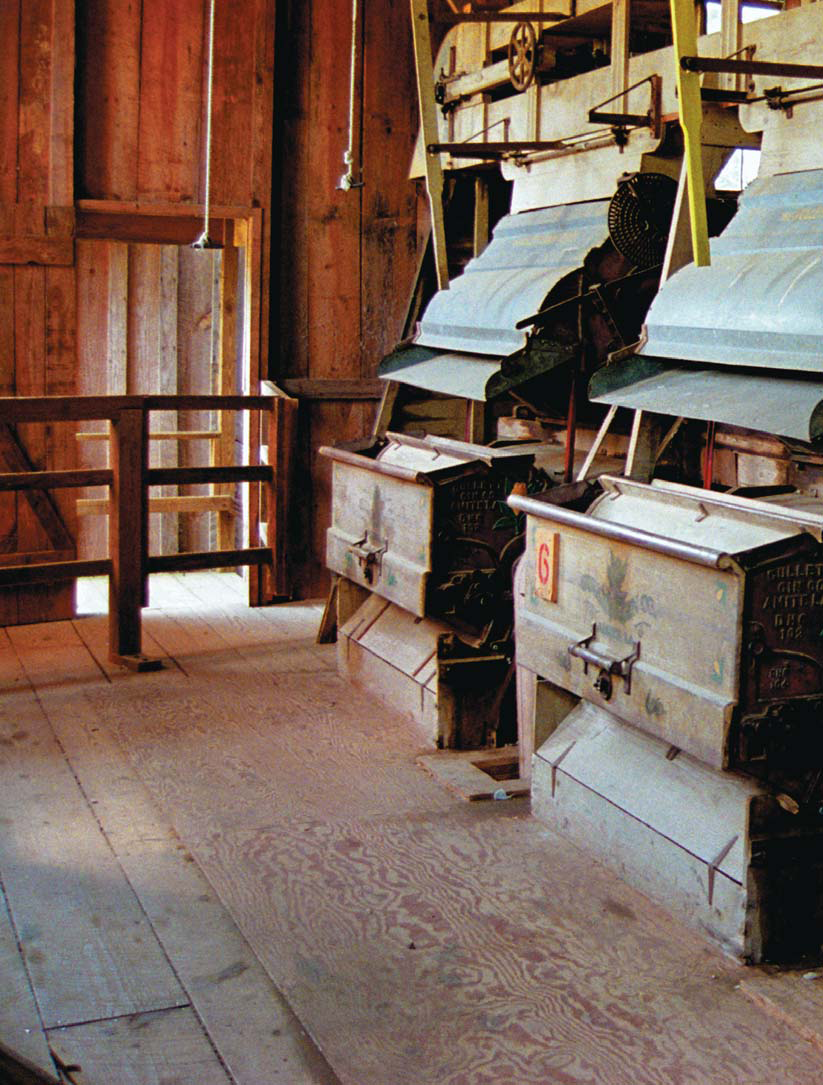 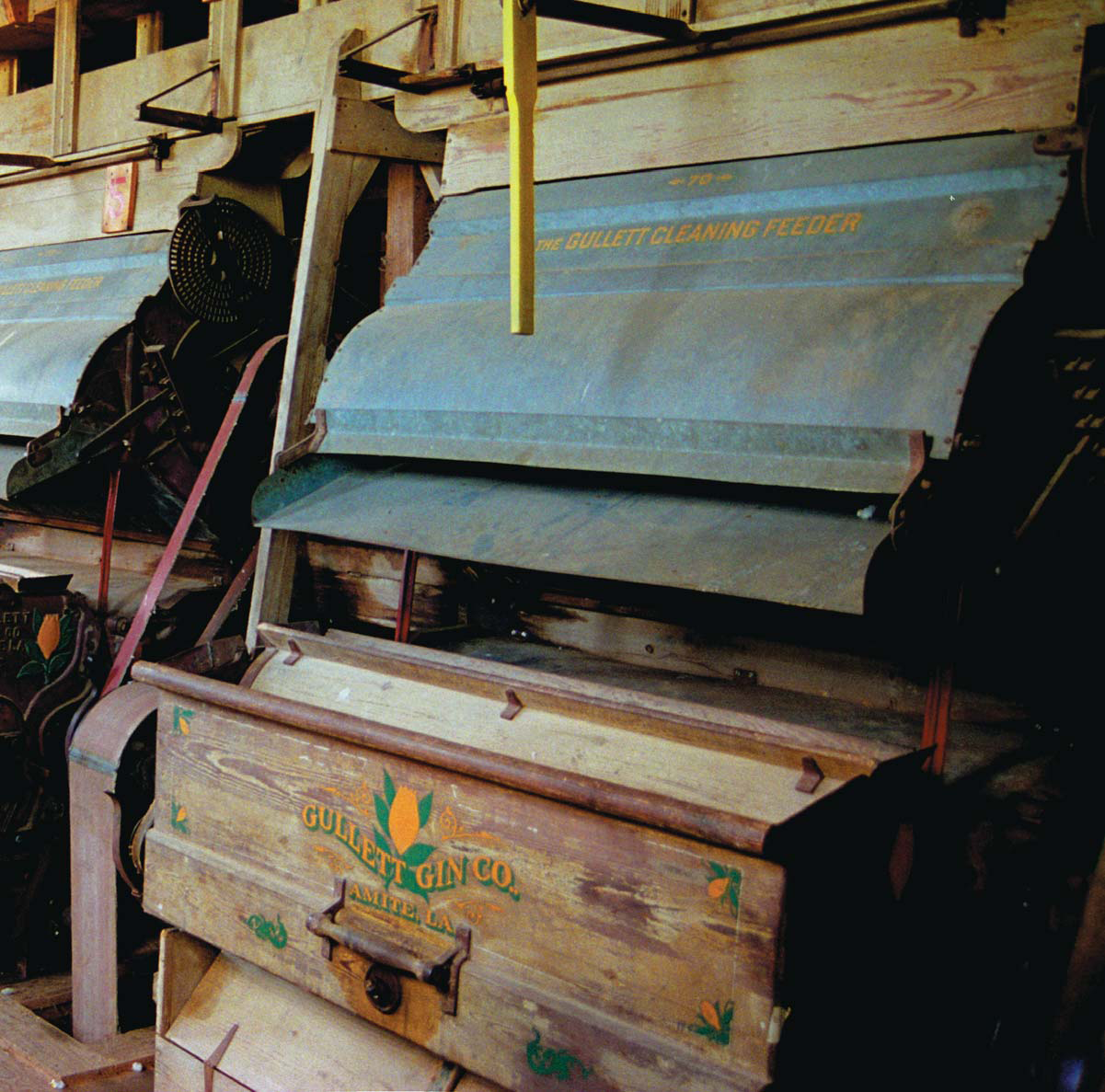 Page 154
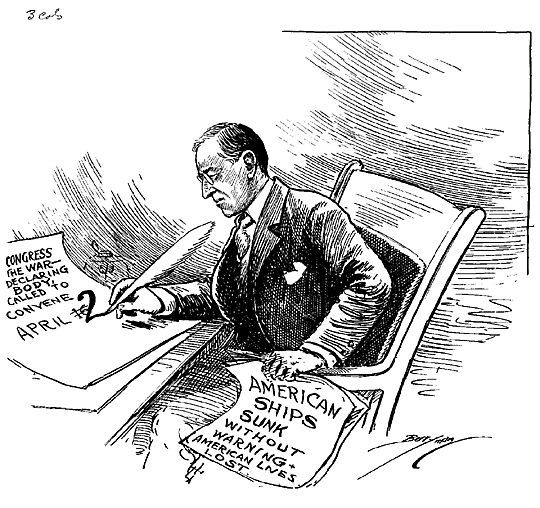 What is the cartoon about?
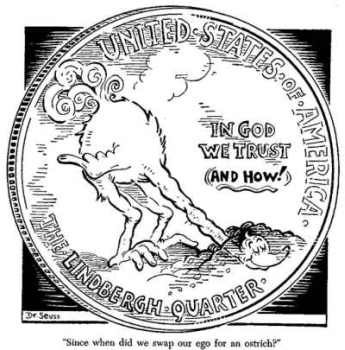 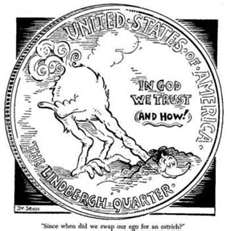 Since when did we swap our ego for an ostrich?
Objectives
MS1 Explain how geography, economics, history, and politics have influenced the development of Mississippi. 

	MS1d Analyze advanced personal economic choices (e.g., timber industry, shipping industry, gaming industry).
Objectives
MS1e Analyze the historical and political significance of key events in our state's development .

	MS2a Identify the influence of the industrial and agricultural revolution in our state.

	MS3d Analyze the significance of key events in our state's history.
Overview
Segregation

Lynching

Blacks reaction to segregation

Education
What is this a picture of?
Page 155
Turn-of-the-century cotton gin.
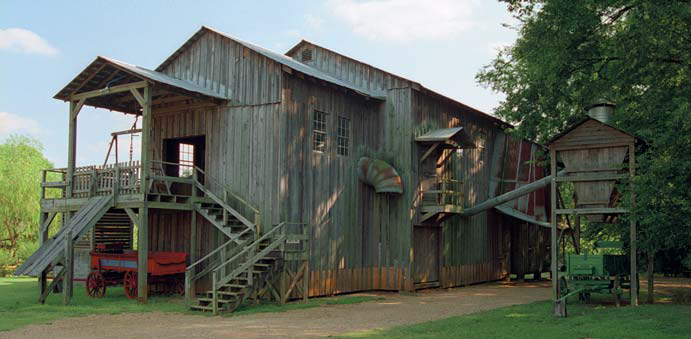 What is Segregation?
Separation of the races.
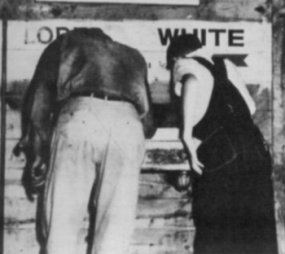 What are the laws called that separated the races?
Jim Crow Laws
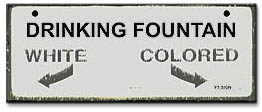 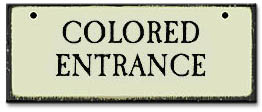 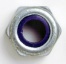 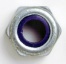 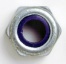 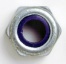 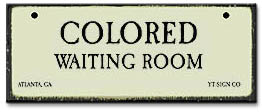 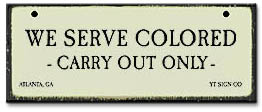 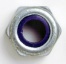 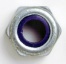 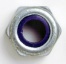 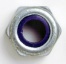 What court case legalized Jim Crow laws in the United States?
Plessy v. Ferguson
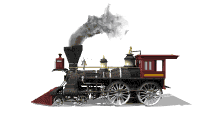 Homer Plessy
Germain Plessy married Catherine Mathieu (Haitian), a free woman of color, and they had eight children, including Homer Plessy's father, Joseph Adolphe Plessy.

Homer Plessy was born less than three months after the issuance of Abraham Lincoln's Emancipation Proclamation.
One-eighth black
Homer Plessy
Plessy to agree to violate Louisiana's Separate Car law that required the segregation of passenger trains by race. 
He bought a first-class ticket on the East Louisiana Railroad running between 
	New Orleans 
	and Covington.
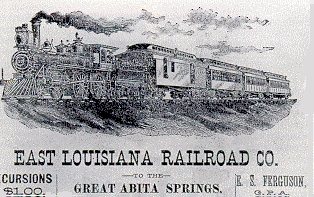 Homer Plessy
Plessy refused to leave the white car and move to the colored car, he was arrested and jailed.
 
Homer Adolph Plessy v. The State of Louisiana 

The judge presiding over his case,             					   , ruled that Louisiana had the right to regulate railroad companies as long as they operated within state boundaries.
John Howard Ferguson
Plessy v. Ferguson
Oral arguments were held before the U.S. Supreme Court on April 13, 1896.

The case helped cement the legal foundation for the doctrine of separate but equal.
Did Mississippi have a lot of Jim Crow laws?
No.
Why?
Customs were so strong.
If a black man is walking on the sidewalk and a white couple is walking towards them, will the black man need to do anything?
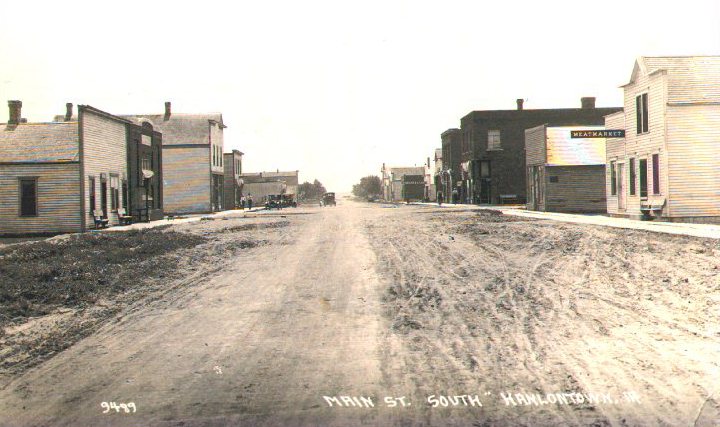 When you entered a restaurant?
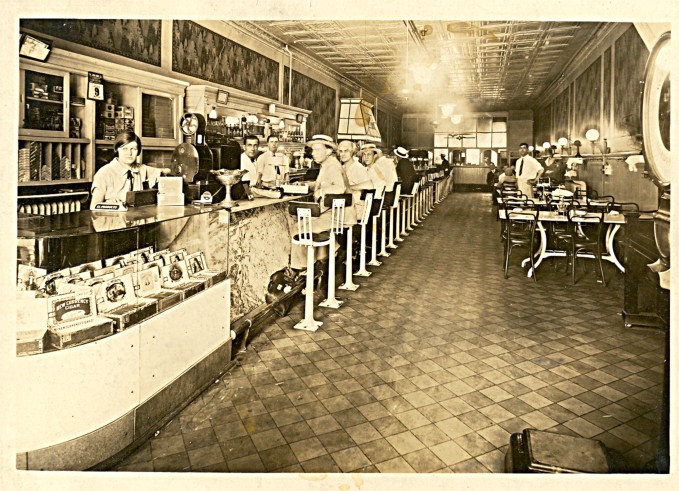 When you entered a store?
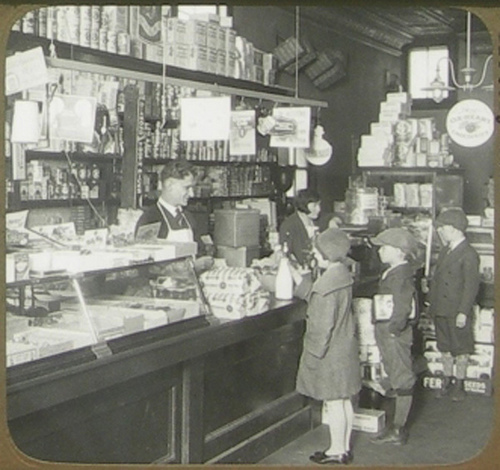 What happens if you violate this rigid caste system?
Violent punishment.

People disappeared.

Lynching.
How many lynching in Mississippi between 1889 to 1945 (56 years)
476 people (averaged 8.5 per year)
24 white
14 black females
438 black males
What was the number 1 reason for lynching a black man?
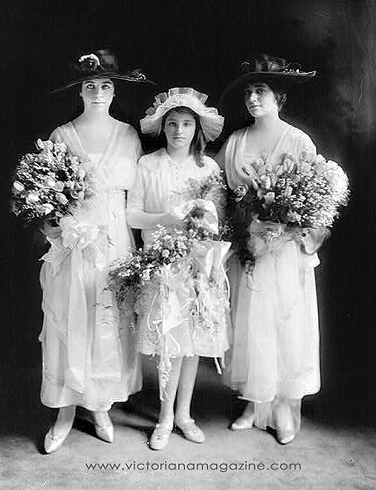 Messing with a white woman.
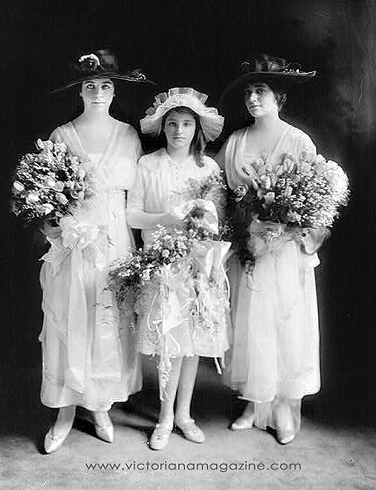 Where did lynching start in the United States?
The Wild West.
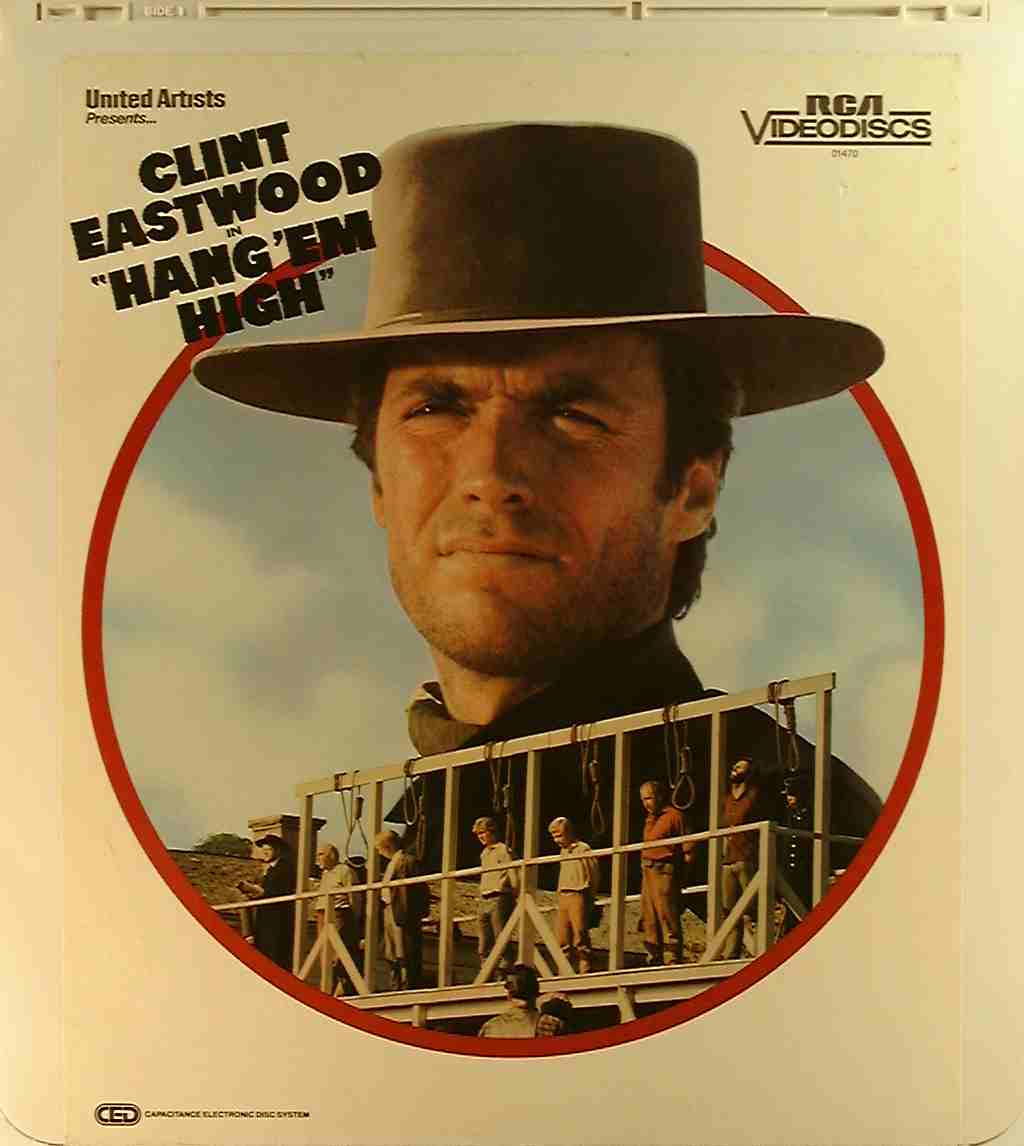 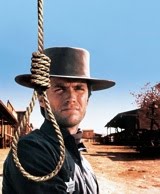 How were lynching done in the South?
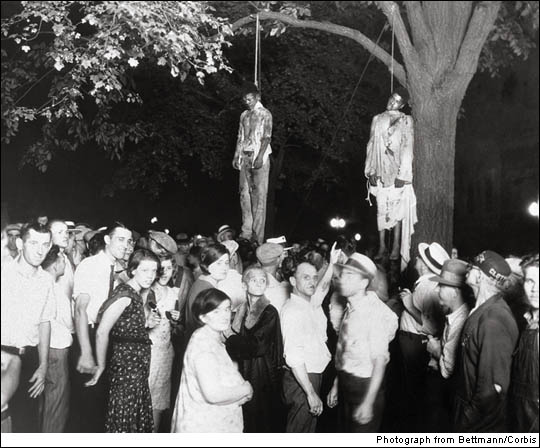 It starts with a mob.
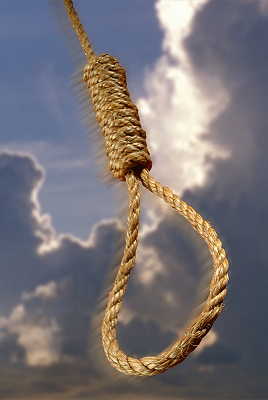 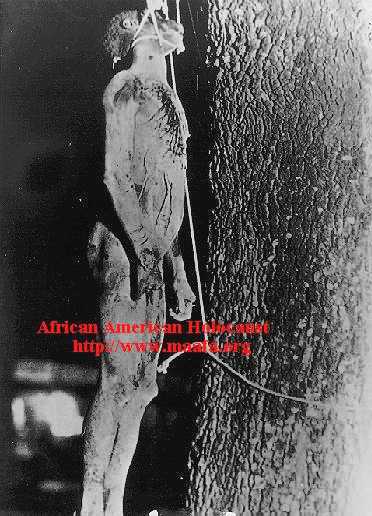 Then a beating.
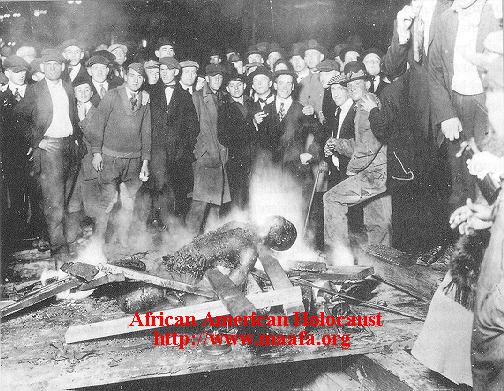 Then cutting.
Then start the hanging.
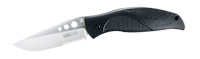 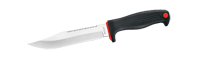 Then finally, burn him.
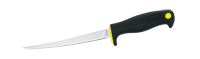 Why?
To send a message to the black community.
Was this kind of message sending done before?
Yes!
Give an Example?
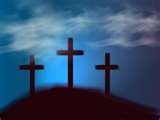 Crucifixion
Crucifixion was in use particularly among the Persians, Seleucids, Carthaginians, and Romans from about the 6th century BC to the 4th century AD.
How did you die?
Death could result from any combination of causes, including blood loss, hypovolemic shock, or sepsis following infection, caused by the scourging that preceded the crucifixion, or by the process of being nailed itself, or eventual dehydration.
blood loss
hypovolemic
shock
sepsis
dehydration
How did the Romans do it?
Crucifixion was often performed to terrorize onlookers into submission. 

Victims were left on display after death as warnings.
Any other types?
Vlad III Dracula
Bran Castle
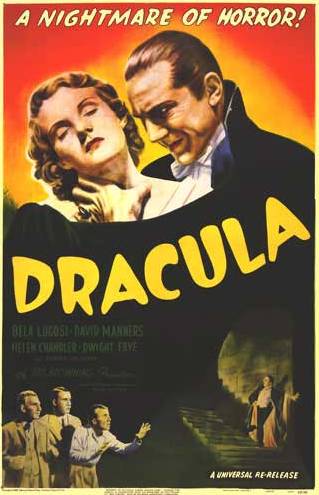 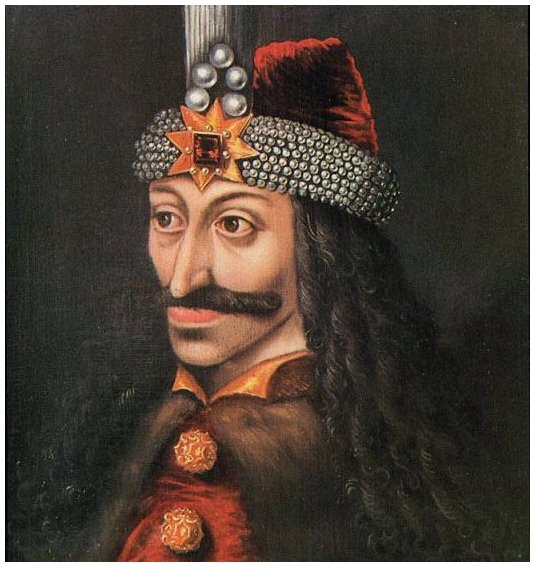 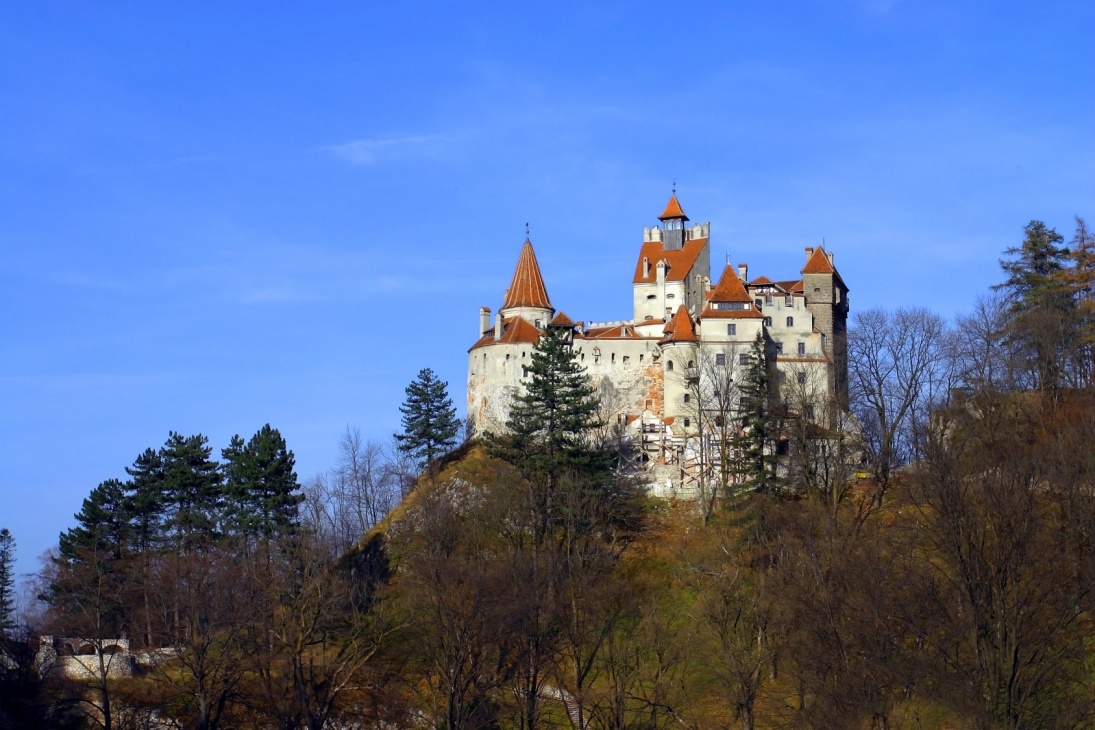 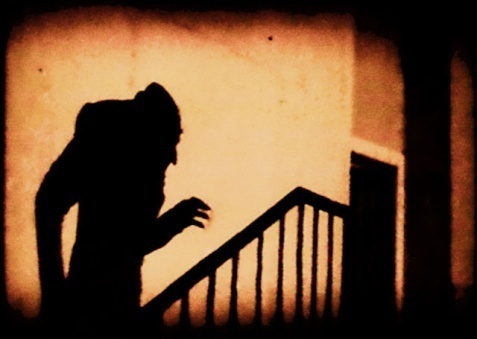 Vampires
Vlad III the Impaler
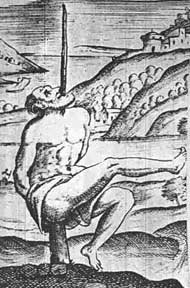 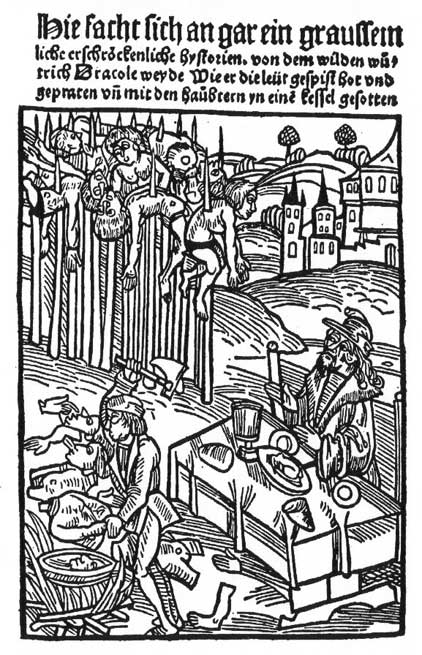 How did black people react?
Richard Wright
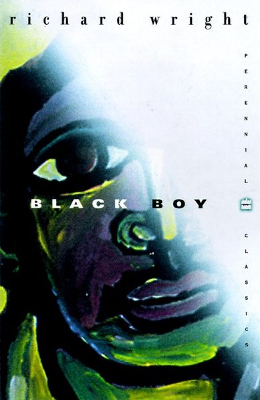 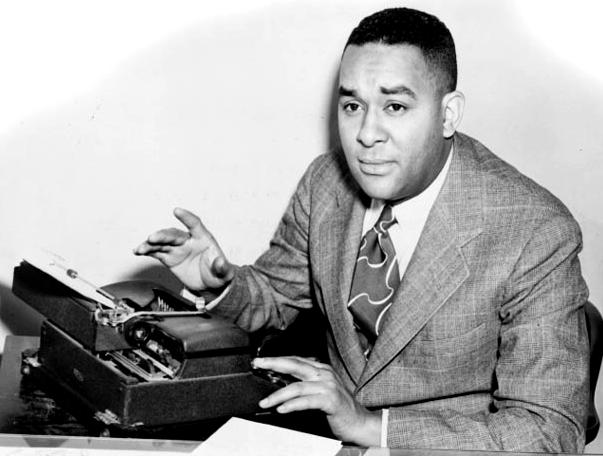 Any demonstrations in Mississippi?
One. Blacks refused to ride streetcars.

What happened?

Nothing, it collapsed after only a few weeks.
Did segregation have any upside for black people?
Black upper class
Doctors
Lawyers

Black middle class
Restaurants
Bars 
Barbershops/Beauty shops
Funeral parlors
Education
After 1885, white Democrats reduced education funding. Why?
The majority of children were black.
Any difference in teacher pay levels?
White teachers - $130 a year.
Black teachers - $90 a year.
How did they fund schools?
The Poll Tax.
Education
Was school funding equal?
No.
How did white Democrats divide up the money from the Poll tax?
By the number of students in each county.
Where were most of the students?
The Delta.
Review
Segregation

Lynching

Black reaction to segregation

Education
Homework
Read pages 159 to 164.